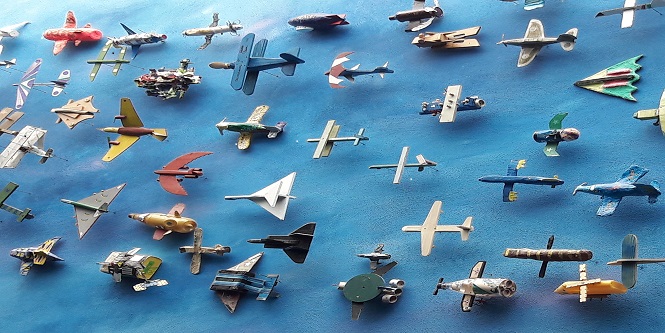 EASA alusmäärus
EASA Basic Regulation

Gerli Rebane, EASA
Margit Markus Moossen, Permanent Representation of Estonia to the EU

11.04.2019
Main objectives
Art 62 evaluation


Commission 2015 Aviation Strategy for Europe
Making better use of limited resources;
Flexible and performance based system;
Closing gaps and inconsistencies;
Better governance for EASA;
[Speaker Notes: EASA juhtimine- muude teemade kõrval (ametite horisontaalsete sätete ühtlustamine, grantide arvamine tulude hulka) ka paindlikum spetsialistide kasutamine sertifitseerimisel ja laiem EASA ekspertide kasutamine ka KOMi poolt.]
Air-
worthiness
Regulation 216/2008
Operations
Environment
Licensing
Aerodromes
ATM/ANS
Air-
worthiness
Regulation 2018/1139
Environment
(Cyber)
Security
Operations
Ground Handling
Licensing
Aerodromes
ATM/ANS
SES Implemen-
tation
Making better use of limited resources
A pool of European aviation inspectors;
New framework for transferring responsibilities;
Oversight support mechanism
Qualified entities;
Repository and Big Data;
Framework for better working at international level;
Flexible and performance based system
Risk based elements reinforced;
Promoting proportionate and performance based rules;
Additional flexibility for regulating General Aviation;
Safety plan for Europe and national safety plans;
Opt-in for aircraft manufacturers
Opt-in for state aircraft
Opt-out for micro-lights
Pool of European aviation inspectors
Voluntary mechanism for cooperative oversight;

Both MS and the EASA may request assistance from the experts included in the pool;
The Agency has coordinating role;
Both EASA and MS may designate experts;
- Use of experts from the pool;
Reallocation of responsibility (art 64 ja 134)
Voluntary reversible mechanism:  






A transition plan to be established and transparency towards third parties ensured;
Member State- Member State
Member State- EASA
NB! Not affecting rights and obligations under a Chicago Convention, notification of ICAO necessary
[Speaker Notes: Määrust 1008/2008 muudetakse, et võimaldada AOC väljastamine]
Organisations operating in more than one MS (art 65)
- Voluntary mechanism for regulated entities; 
- Based on an organisation’s request;


Organisation may request only EASA
Possibility to object if adversely impact the effective functioning of the authority;
Two scenarios possible:
A group of organisations established in different MS and acting jointly;
An organisation established in one MS but with facilities or personnel also in other MS;
Oversight support mechanism(art 66)
Serious and persisting failure in complying with safety provisions
Establishment of a mandatory technical assistance programme
IMPORTANT: responsibility for the certification, oversight and enforcement tasks remain with the MS
Oversight support mechanism (art 66)
Member State can choose other measures to resolve the deficiencies;
To protect the credibility of the EU system
Opt-out of micro-lights (annex I)
Technical criteria:
Up to 2-seaters a/c, helicopters and sail-planes with certain weight;
The a/c is not yet certified by EASA;
Fall out of EASA system and no mutual recognition;
Operation in another MS only when that MS has opted-out ;
Commission and EASA has to be notified;
Reversiable mechanism;
Opt-in ‘state a/c’
Modular approach;
Comission ex-post control;
Reversiable mechanism;
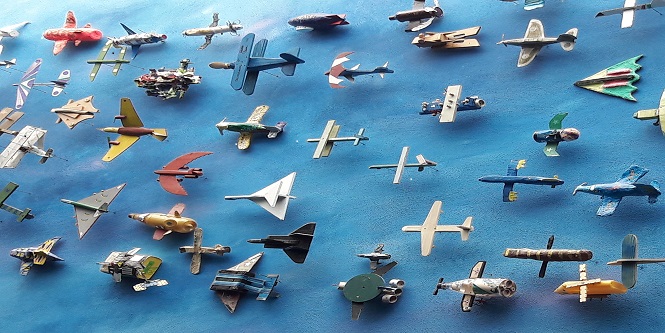